DEVICES: Disk SchedulingOSP Project
CSCE 311
Spring 2020
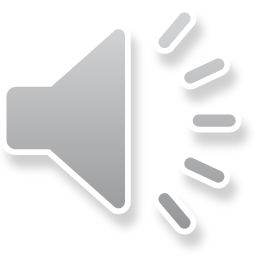 Devices: Disk Scheduling
Project: Implement Disk SubSystem 
Devices/IORB.java
Devices/Device.java
Devices/DiskInterruptHandler.java
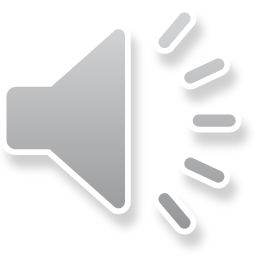 IORB.java
IORB Class
Only one method: constructor method
One line of code: call to super()
Use same 6 formal arguments as IORB()
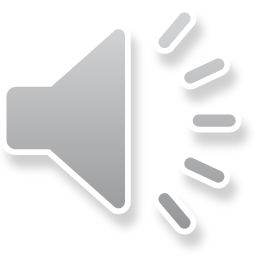 Device.java
Device Class
Device() – class constructor method
	Creates iorbQueue
DO NOT REDECLARE iorbQueue variable
DO assign it an instance of GenericList (see instructions)
init() – Standard init method called once at beginning of simulation
do_enqueue() – adds an IORB to the device queue
Multiple steps involved before adding IORB to queue
Carefully follow all steps in project description
do_dequeue()– If not empty returns the IORB
do_cancelPendingIO()– Remove IORBs belong to the specified ThreadCB
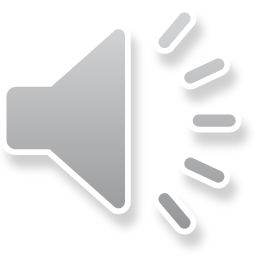 DiskInterruptHandler
DiskInterruptHandler
Method called whenever an IORB generates an interrupt
Query the InterruptVector to get information about the interrupt
IORB	
ThreadCB
Query the IORB
Page to get the Frame
File handle
Is Thread still alive?
Set Reference Bit? (regular I/O or swap I/O?)
Set/Clear Dirty Bit? (regular I/O or swap I/O?)
Follow all steps religiously!
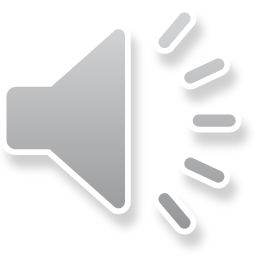 Advice
Follow all instructions
Indentation in project description is NOT coincidental. Ex:
Unlock the page.
Continuing from step 5 on page 115 of the OSP2 manual: check if the thread associated with the IORB is still alive. 
If the thread is not dead AND the frame is null then return. 
(Set frame reference bit?) If the thread is alive and the I/O is not a swap-in/swap-out you will need to set the reference bit of the frame associated with the IORB page.
 You can check if it is a swap I/O by checking if the IORB device ID is the SwapDeviceID.
You can set the frame reference bit using the FrameTableEntry method setReferenced(true). 
(Set frame dirty bit?) If the I/O is ……………….
(Clear frame dirty bit?) If it is ………
Continuing with step 7 on page 115: If ……
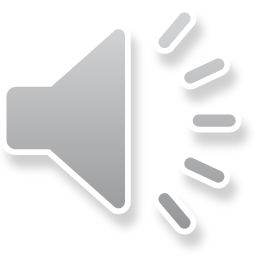 Formal Office Hours
Tuesday 3:30pm-5pm
Wednesday 3:30pm-5pm
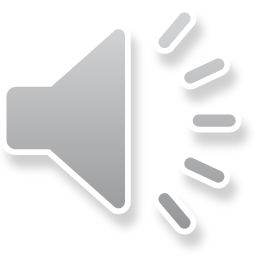